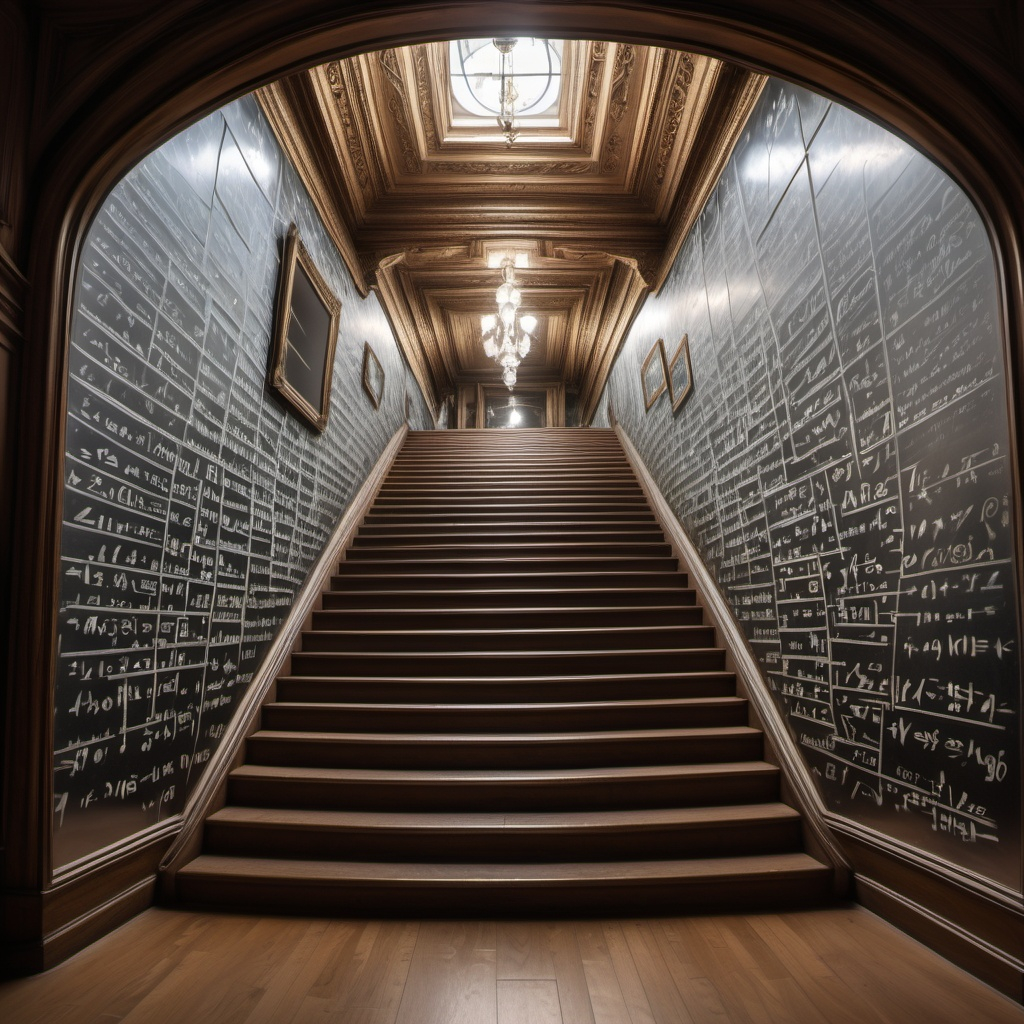 CS21 Decidability and Tractability
Lecture 18
February 19, 2025
A puzzle
Find an efficient algorithm to solve the following problem:
Input: sequence of pairs of symbols
e.g. (A, b), (E, D), (d, C), (B, a)
Goal: determine if it is possible to circle at least one symbol in each pair without circling upper and lower case of same symbol.
February 18, 2025
CS21 Lecture 18
2
A puzzle
Find an efficient algorithm to solve the following problem.
Input: sequence of pairs of symbols
e.g. (A, b), (E, D), (d, C), (b, a)
Goal: determine if it is possible to circle at least one symbol in each pair without circling upper and lower case of same symbol.
February 18, 2025
CS21 Lecture 18
3
2SAT
February 18, 2025
CS21 Lecture 18
4
2SAT
February 18, 2025
CS21 Lecture 18
5
Algorithm for 2SAT
x4
x2
x3
x1
x5
February 18, 2025
CS21 Lecture 18
6
Algorithm for 2SAT
February 18, 2025
CS21 Lecture 18
7
Algorithm for 2SAT
February 18, 2025
CS21 Lecture 18
8
Algorithm for 2SAT
February 18, 2025
CS21 Lecture 18
9
Another puzzle
Find an efficient algorithm to solve the following problem.
Input: sequence of triples of symbols
e.g. (A, b, C), (E, D, b), (d, A, C), (c, b, a)
Goal: determine if it is possible to circle at least one symbol in each triple without circling upper and lower case of same symbol.
February 18, 2025
CS21 Lecture 18
10
3SAT
February 18, 2025
CS21 Lecture 18
11
Time Complexity
P
EXP
decidable languages
February 18, 2025
CS21 Lecture 18
12
EXP
February 18, 2025
CS21 Lecture 18
13
Time Hierarchy Theorem
February 18, 2025
CS21 Lecture 18
14
Time Hierarchy Theorem
February 18, 2025
CS21 Lecture 18
15
Recall proof for Halting Problem
box   (M, x): does M halt on x?
inputs
Y
Turing Machines
n
Y
The existence of H which tells us yes/no for each box allows us to construct a TM H’ that cannot be in the table.
n
n
Y
n
H’ :
n
Y
n
Y
Y
n
Y
February 18, 2025
CS21 Lecture 18
16
Proof of Time Hierarchy Theorem
box   (M, x): does M accept x in time f(n)?
inputs
Y
Turing Machines
n
TM SIM tells us yes/no for each box in time g(n)
 rows include all of TIME(f(n)) 
 construct TM D running in time g(2n) that is not in table
Y
n
n
Y
n
D :
n
Y
n
Y
Y
n
Y
February 18, 2025
CS21 Lecture 18
17
Proof of Time Hierarchy Theorem
Proof: 
SIM is TM deciding language
	{ <M, x> : M accepts x in ≤ f(|x|) steps }
Claim: SIM runs in time g(n) = f(n)3.
define new TM D: on input <M>
if SIM accepts <M, <M>>, reject
if SIM rejects <M, <M>>, accept
D runs in time g(2n)
February 18, 2025
CS21 Lecture 18
18
Proof of Time Hierarchy Theorem
Proof (continued):
suppose M in TIME(f(n)) decides L(D) 
M(<M>) = SIM(<M, <M>>) ≠ D(<M>)
but M(<M>) = D(<M>)
contradiction.
February 18, 2025
CS21 Lecture 18
19
Proof of Time Hierarchy Theorem
Claim: there is a TM SIM that decides 
	{<M, x> : M accepts x in ≤ f(|x|) steps}
	and runs in time g(n) = f(n)3.
Proof sketch: SIM has 4 work tapes
contents and “virtual head” positions for M’s tapes 
M’s transition function and state
f(|x|) “+”s used as a clock
scratch space
February 18, 2025
CS21 Lecture 18
20
Proof of Time Hierarchy Theorem
Proof sketch (continued): 4 work tapes
contents and “virtual head” positions for M’s tapes 
M’s transition function and state
f(|x|) “+”s used as a clock
scratch space
initialize tapes
simulate step of M, advance head on tape 3; repeat.
can check running time is as claimed.
February 18, 2025
CS21 Lecture 18
21
So far…
We have defined the complexity classes P (polynomial time), EXP (exponential time)
some language
P
decidable languages
regular languages
context free languages
EXP
February 18, 2025
CS21 Lecture 18
22
Poly-time reductions
Type of reduction we will use:
“many-one” poly-time reduction (commonly)
“mapping” poly-time reduction (book)
A
B
f
yes
yes
reduction from language A to language B
f
no
no
February 18, 2025
CS21 Lecture 18
23
Poly-time reductions
A
B
f
yes
yes
f
no
no
February 18, 2025
CS21 Lecture 18
24
Poly-time reductions
February 18, 2025
CS21 Lecture 18
25
Poly-time reductions
February 18, 2025
CS21 Lecture 18
26
Example
February 18, 2025
CS21 Lecture 18
27